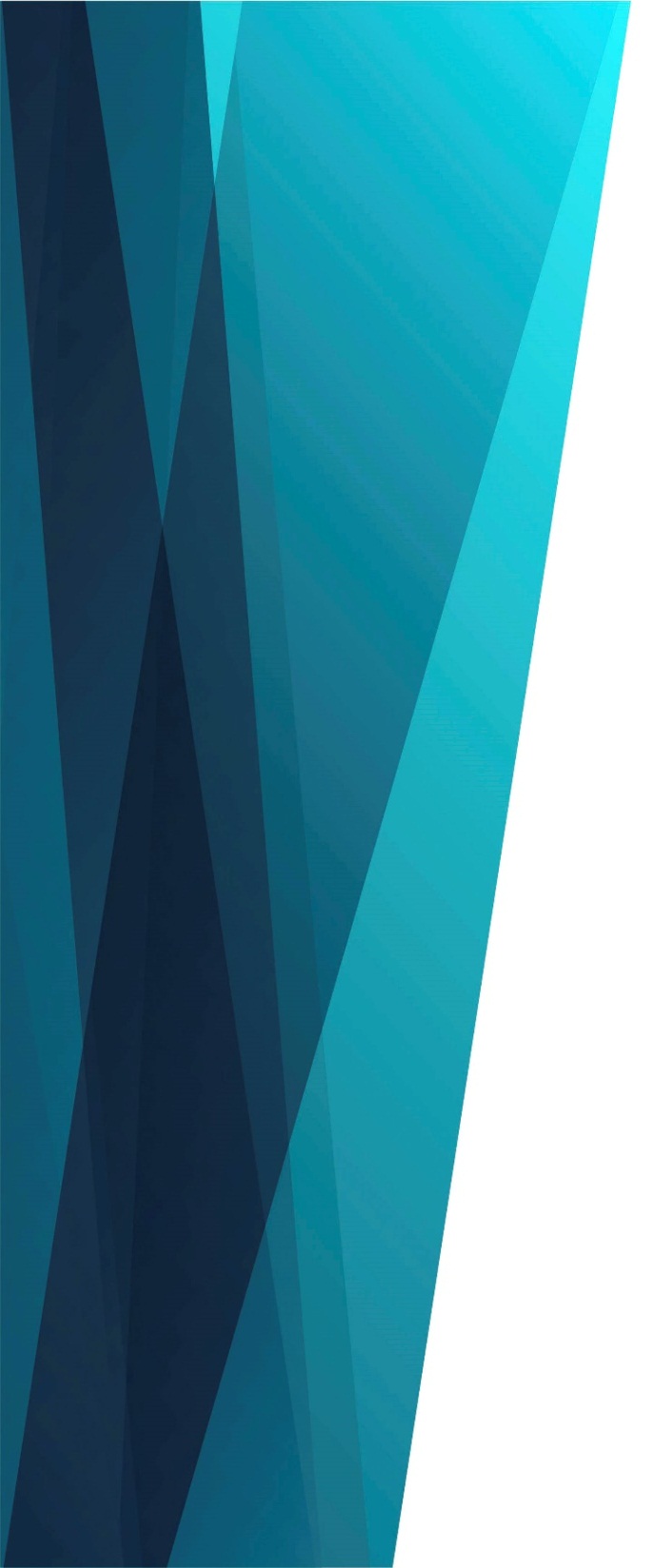 Мой Иисус, желаю бытьс Тобою
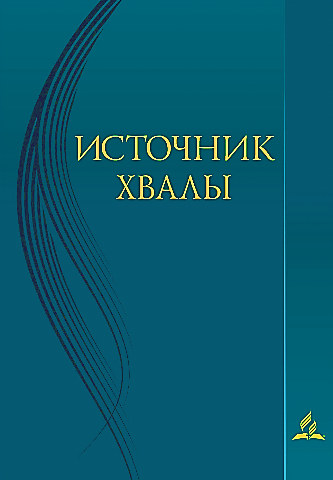 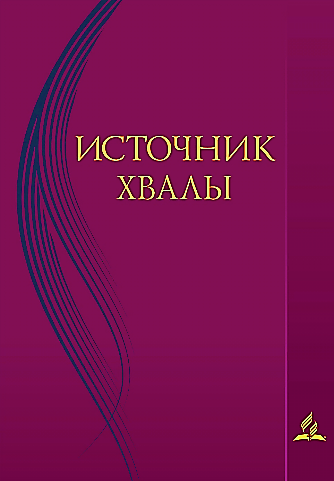 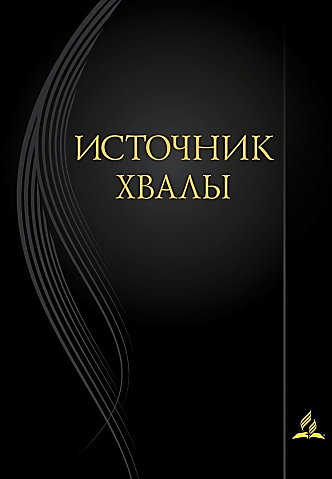 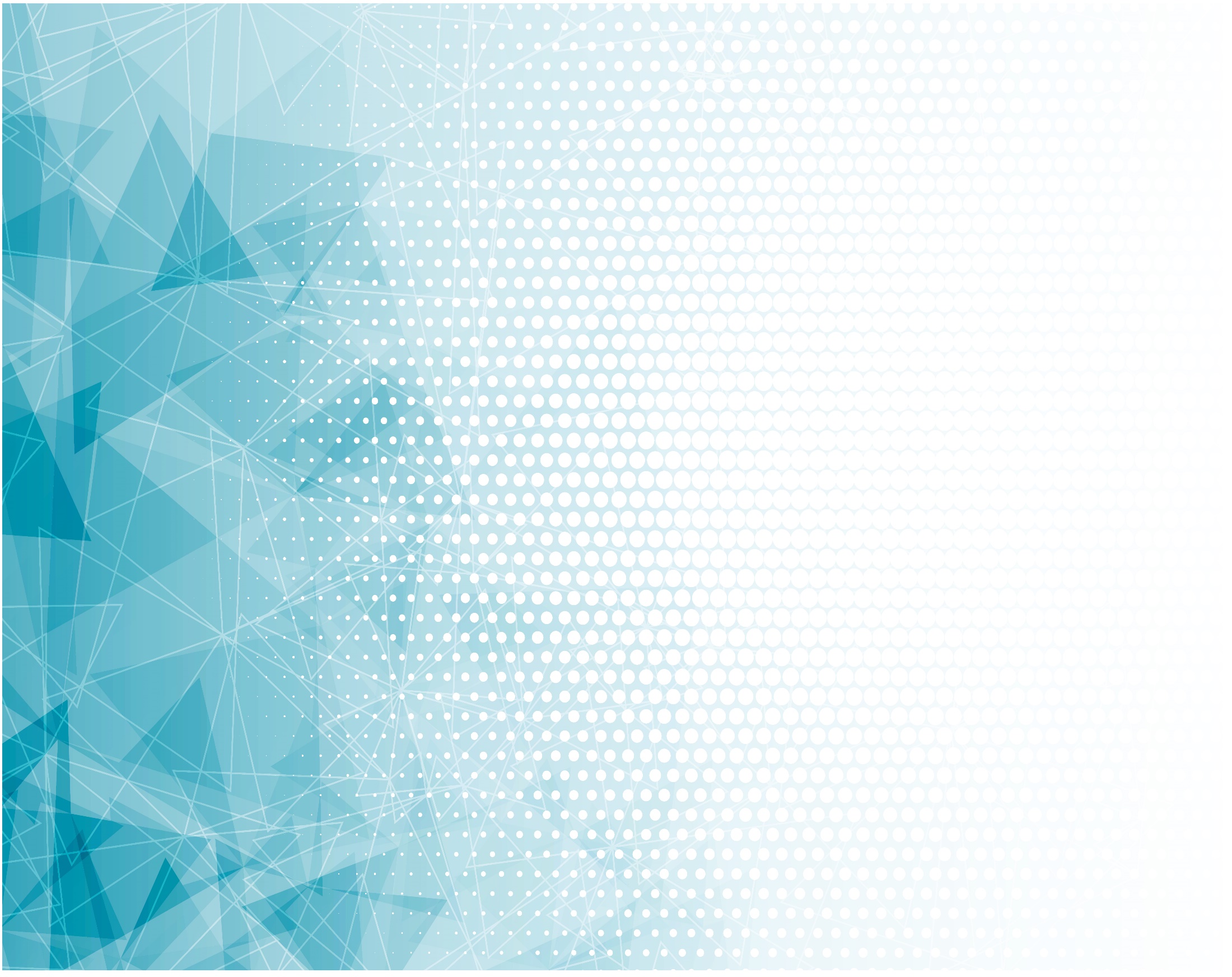 Мой Иисус, 
Желаю быть 
С Тобою,
Когда заря 
Румянит небосклон.
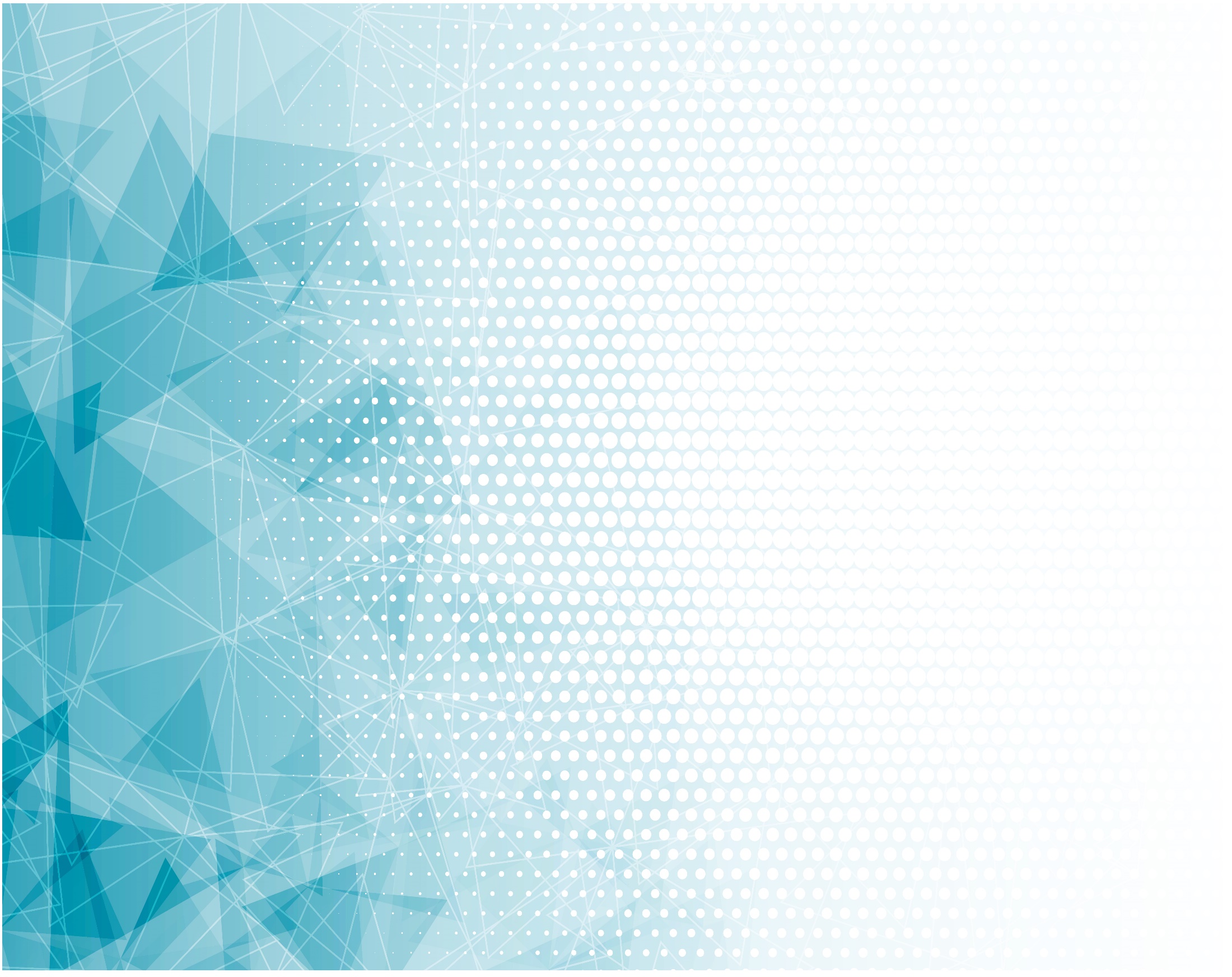 Я в ранний час 
К Тебе иду 
С мольбою,
Чтоб этот день 
Тебе был Посвящён.
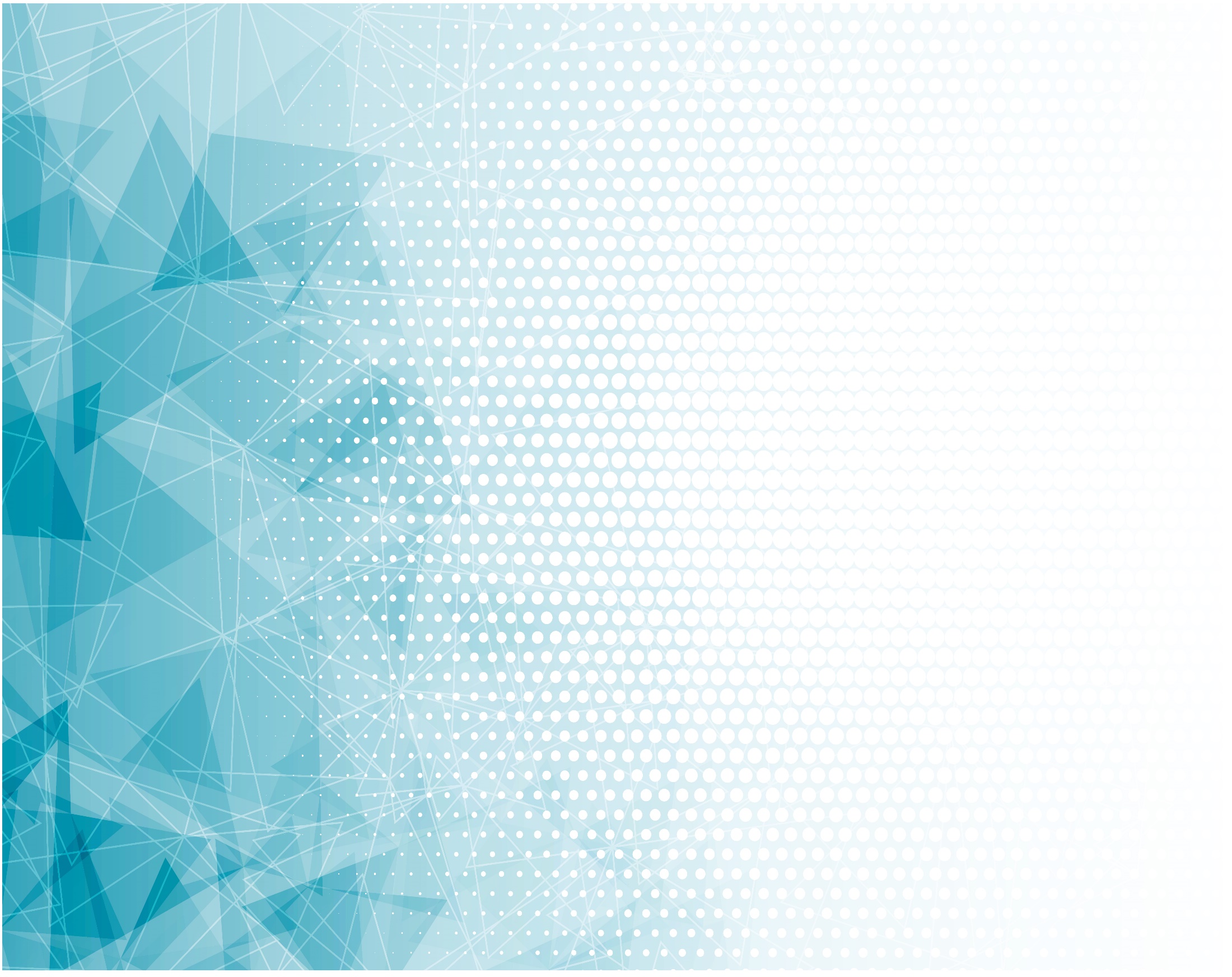 Я в ранний час 
	К Тебе иду 
	С мольбою,
Чтоб этот день 
Тебе был Посвящён.
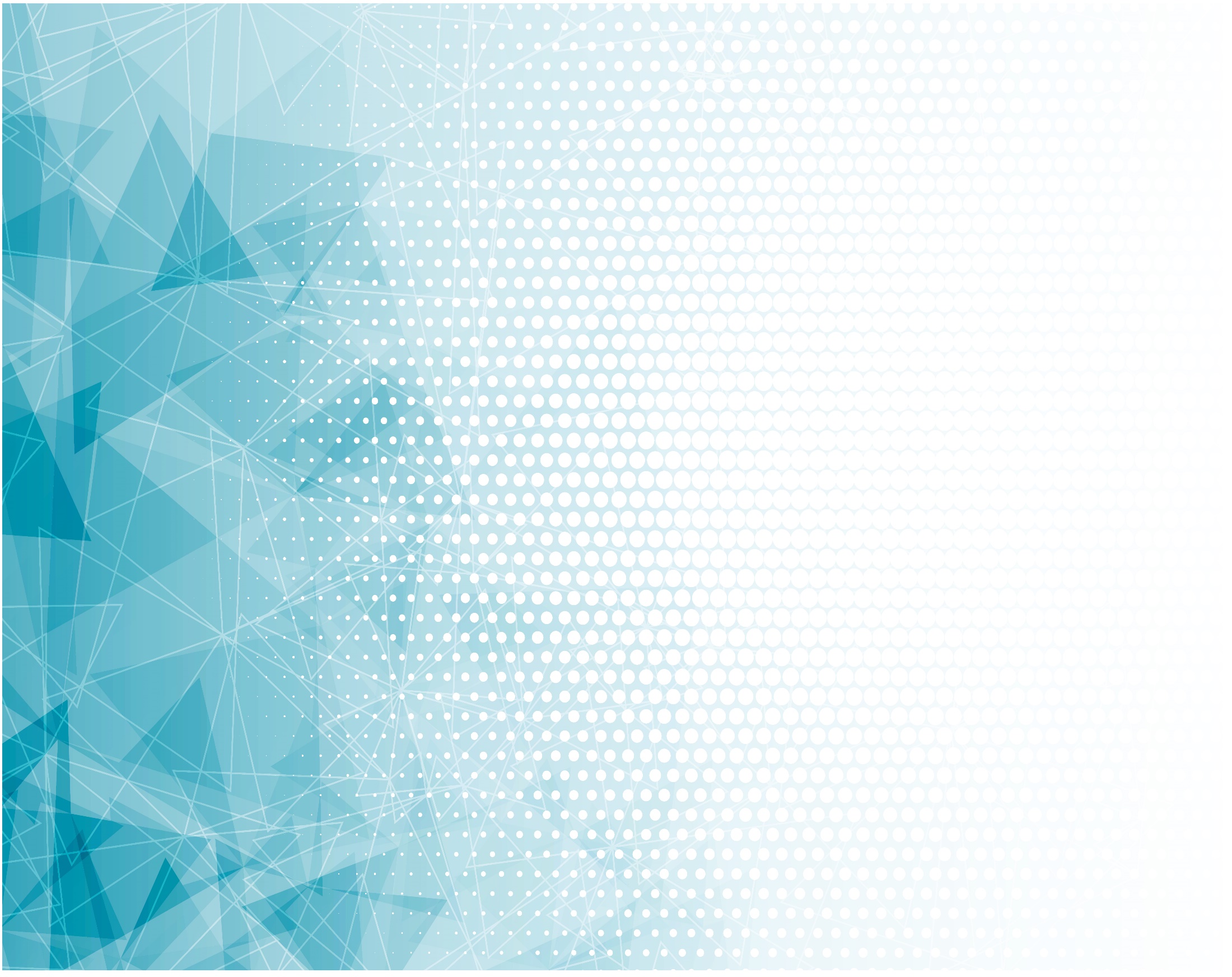 Мой Иисус, желаю Быть с Тобою,
С Тобою скорбной Ночи не страшусь.
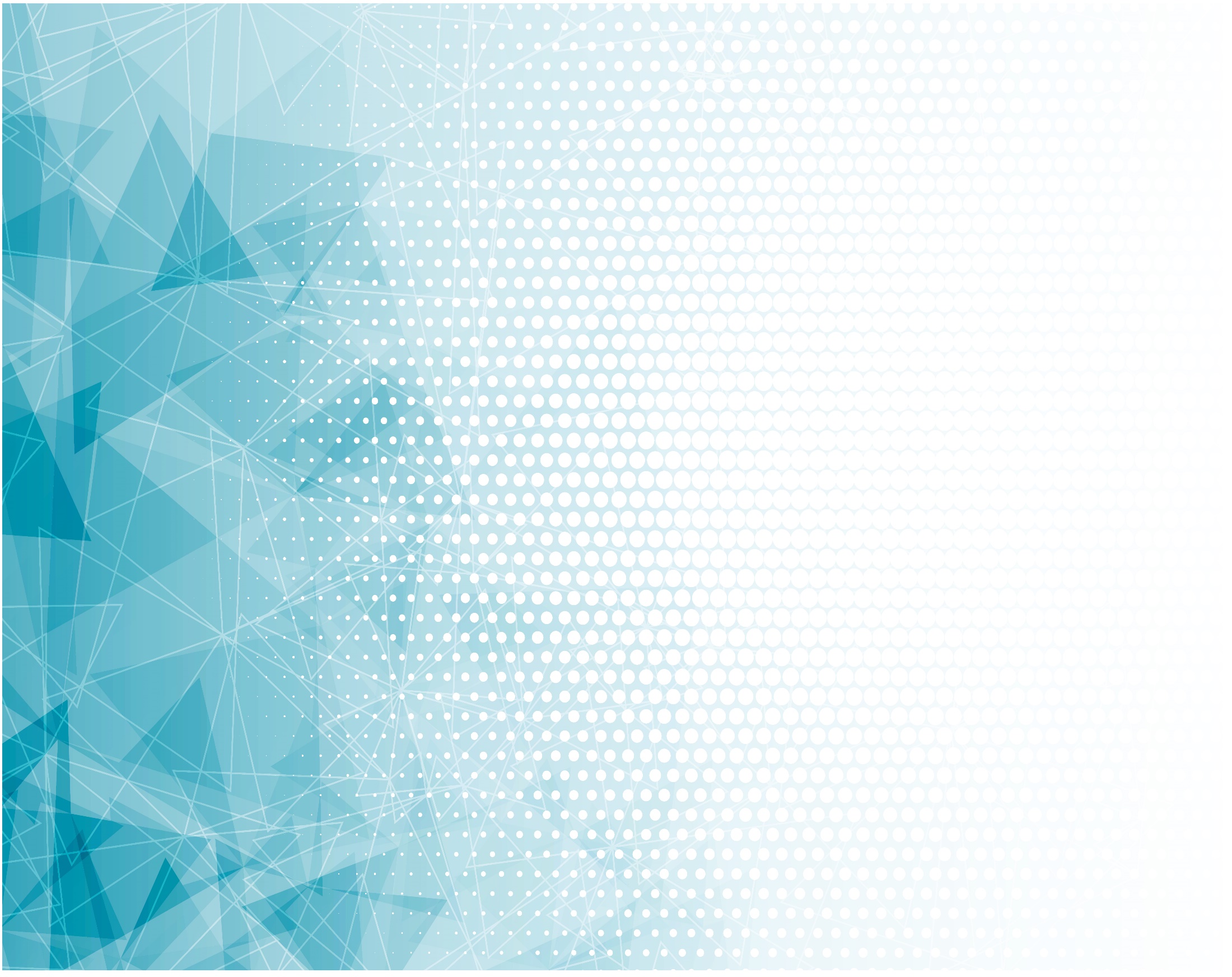 Сияют звёзды
Ярче надо мною,
Когда душою 
Я Тебе молюсь.
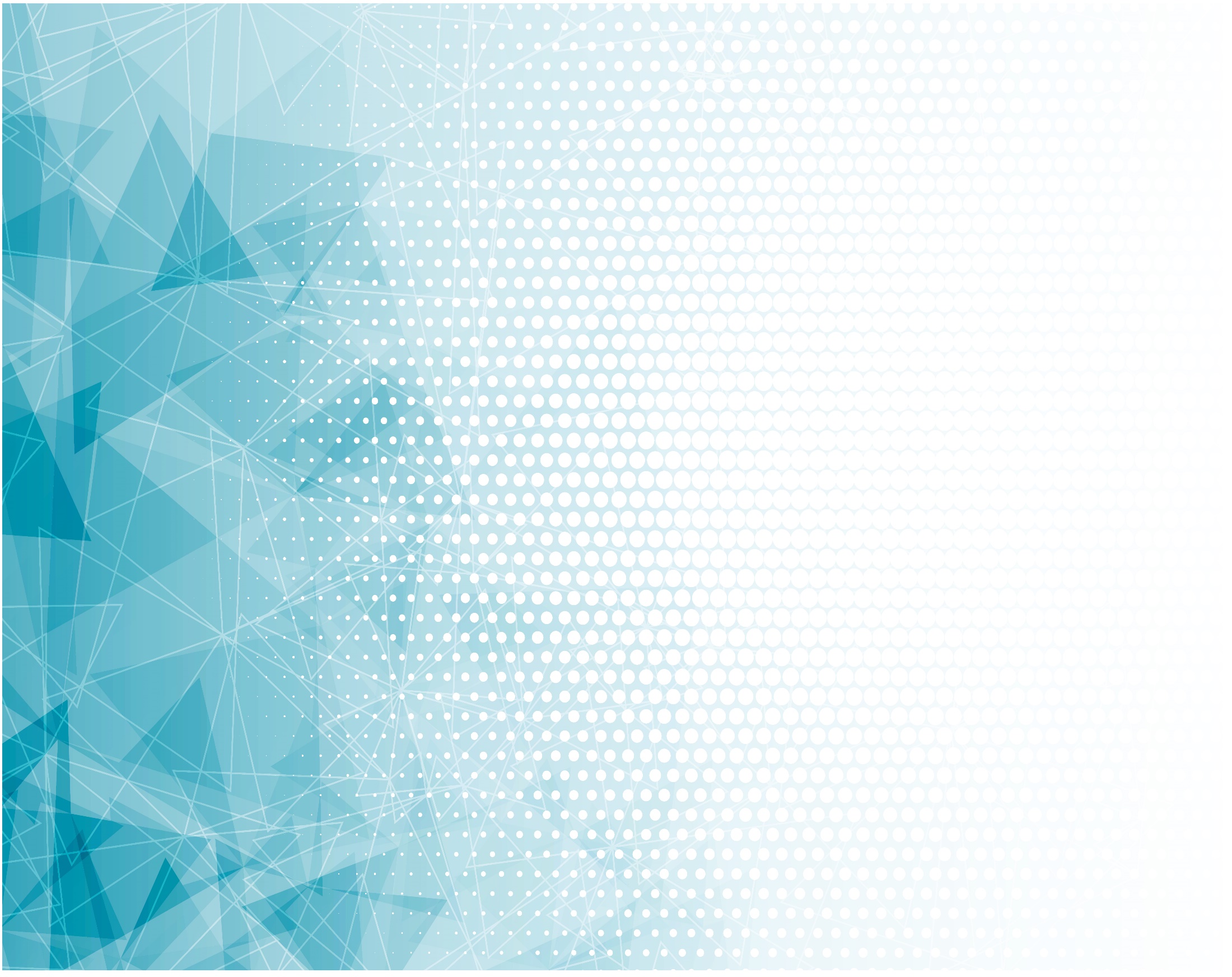 Сияют звёзды
	Ярче надо мною,
Когда душою 
Я Тебе молюсь.
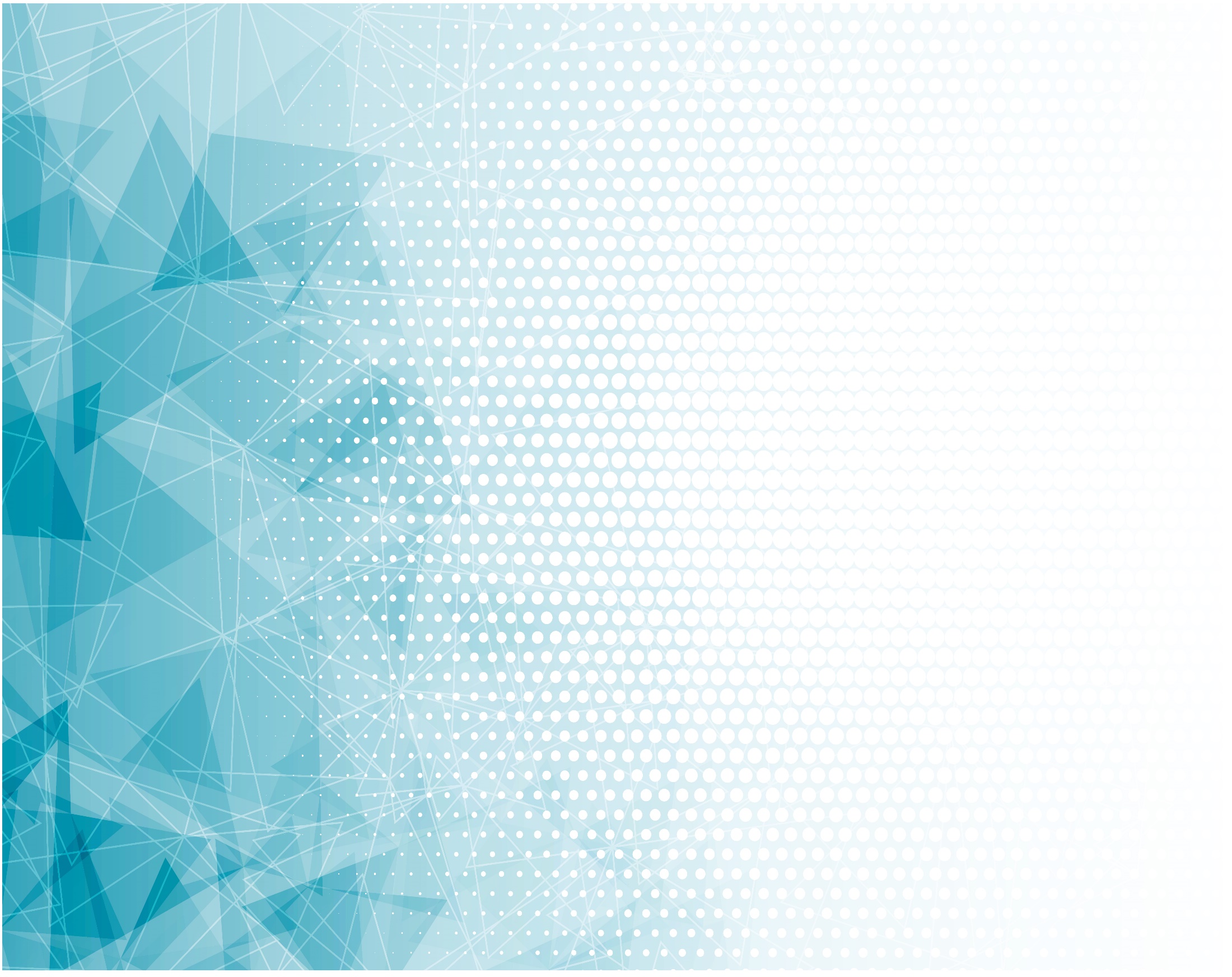 Мой Иисус, 
Желаю быть 
С Тобою,
С Тобою здесь 
И в вечности 
С Тобой.
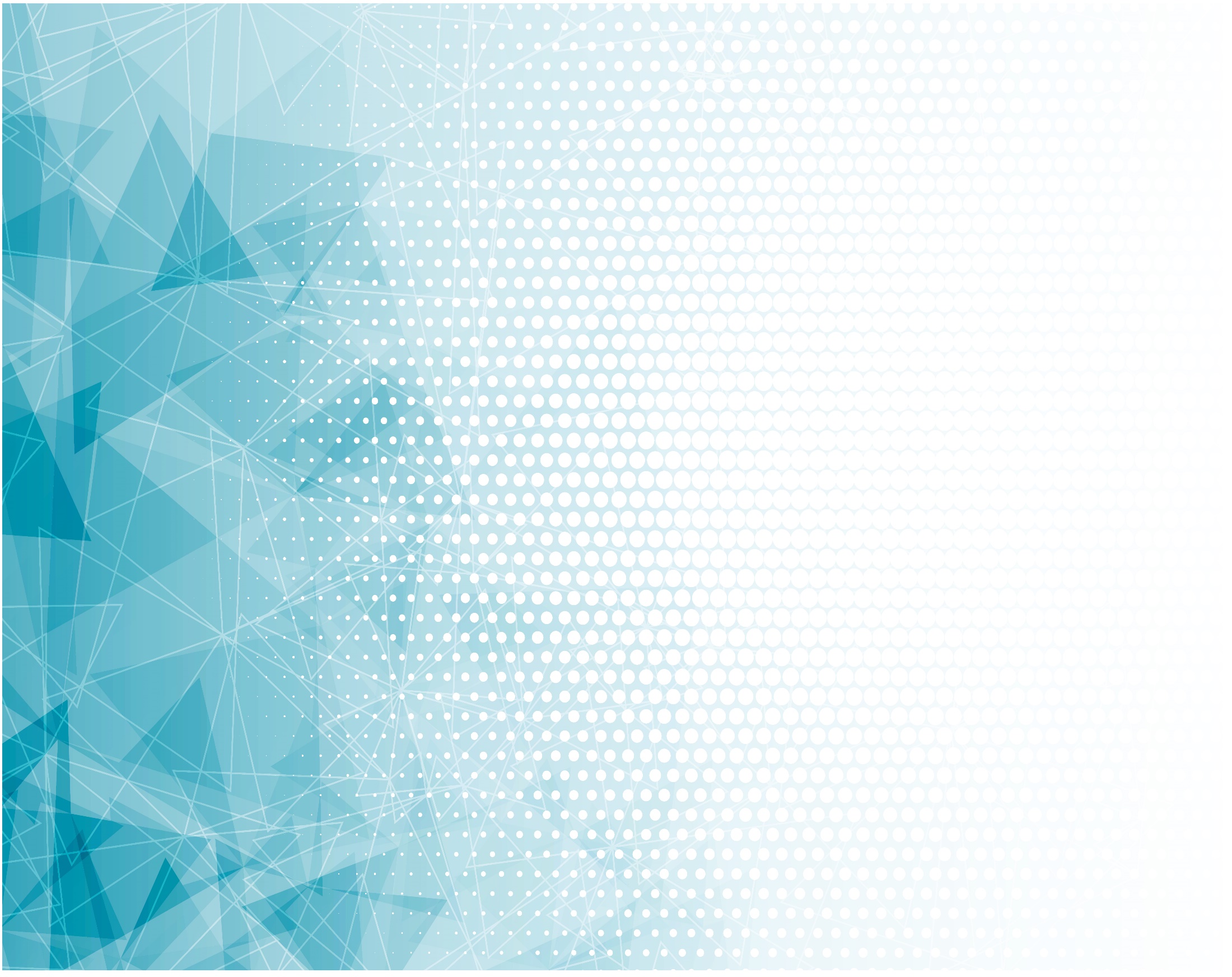 Пройти с Тобою Узкою тропою,
С Тобой войти 
В Небесный 
Град святой.
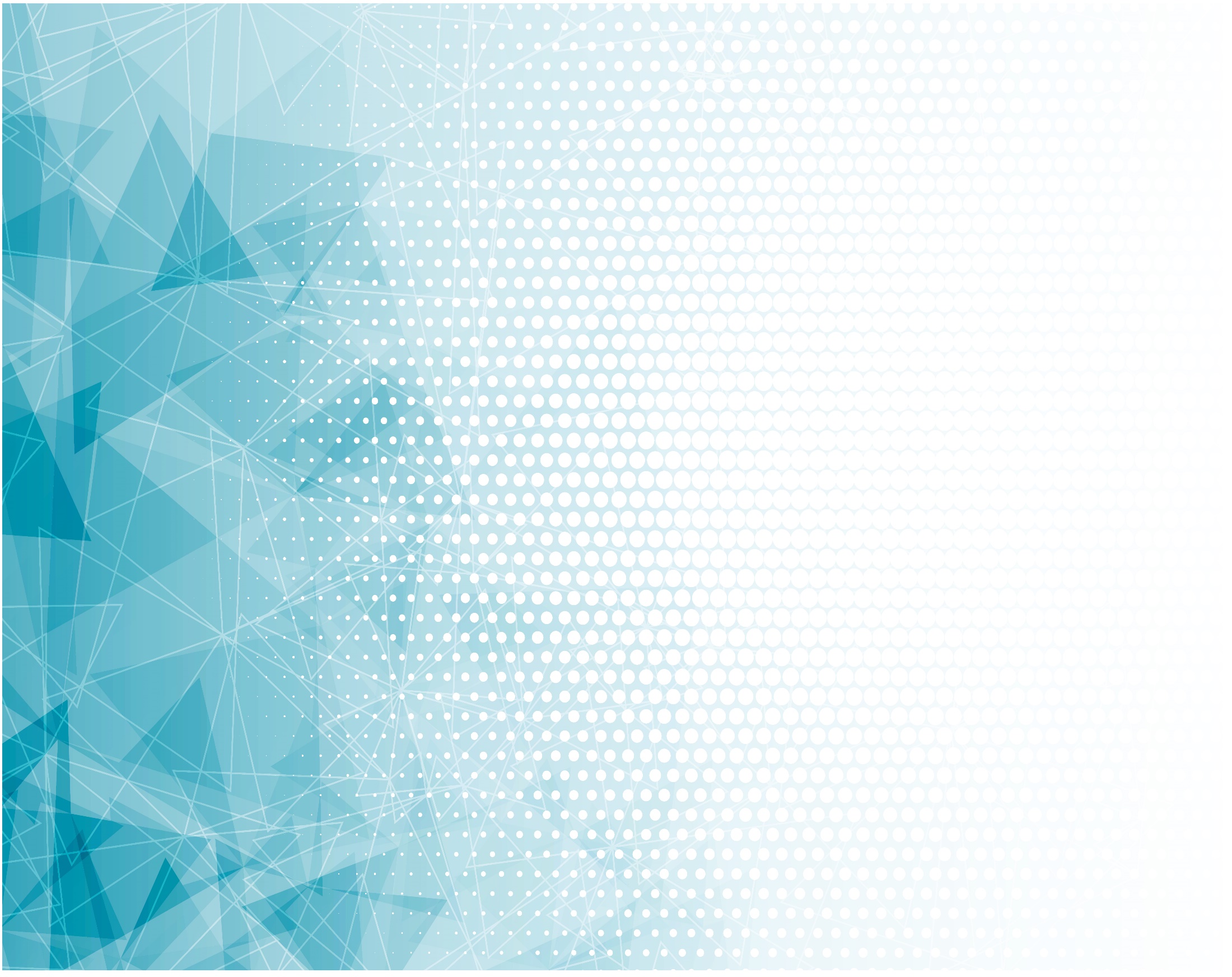 Пройти с Тобою 	Узкою тропою,
С Тобой войти 
В Небесный 
Град святой.